Chapter 2
Sources of Innovation
Avimanyu Datta, Ph.D.
Seminar in Management: Innovation and Entrepreneurship
Overview
Innovation can arise from many different sources and the linkages between them.
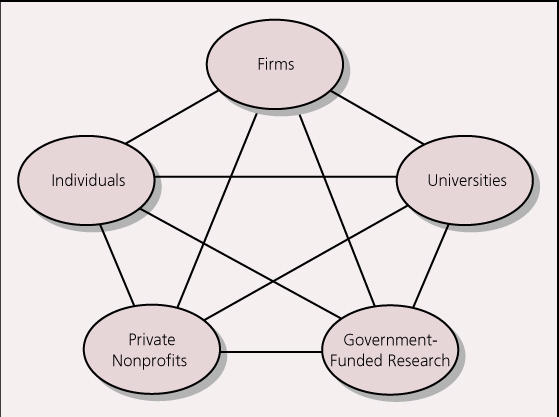 Creativity
Creativity: The ability to produce work that is useful and novel.
Individual creativity is a function of:
Intellectual abilities (e.g., ability to articulate ideas)
Knowledge (e.g., understand field, but not wed to paradigms)
Style of thinking (e.g., choose to think in novel ways)
Personality (e.g., confidence in own capabilities)
Motivation (e.g., rely on intrinsic motivation)
Environment (e.g., support and rewards for creative ideas)
[Speaker Notes: Creativity
Creativity is defined as the ability to produce work that is useful and novel (i.e. different and surprising when compared to prior work). The most creative works are novel at the individual producer level, the local audience level, and the broader societal level. When a product is novel to its creator but know to everyone else it is referred to as a reinvention.
Individual creativity is a function of intellectual abilities, knowledge, style of thinking, personality, motivation, and environment. Researchers have argued that the most important capability is the ability to look at problems in unconventional ways. 
Too much knowledge can result in an inability to think beyond the existing logic and paradigms of a field while too little knowledge can lead to trivial contributions 
The most creative individuals can distinguish important problems from unimportant ones.  
Self-efficacy, tolerance for ambiguity, and a willingness to overcome obstacles and take reasonable risks are the personality traits most important for creativity. 
Intrinsic motivation has also been shown to be very important for creativity.]
Creativity
Organizational Creativity is a function of:
Creativity of individuals within the organization
Social processes and contextual factors that shape how those individuals interact and behave
Methods of encouraging/tapping organizational creativity:
Idea collection systems (e.g., suggestion box; Google’s idea management system)
Creativity training programs
Culture that encourages (but doesn’t directly pay for) creativity.
[Speaker Notes: Organizational creativity is a function of creativity of the individuals within the organization and a variety of social processes and contextual factors that shape the way those individuals interact and behave.  
The creativity of individuals can be amplified or thwarted by an organization’s structure, routines, and incentives. Common methods of tapping employee creativity include 1) the suggestion box, 2) idea management systems (Google, Honda, BankOne).
 Idea collection systems such as suggestion boxes, or idea management systems are only a first step. Managers can be trained to signal (through verbal and nonverbal cues) that each employees thinking and autonomy is respected. Employees can also be trained to use creativity tools such as using analogies or developing alternative scenarios.]
Translating Creativity into Innovation
Innovation is the implementation of creative ideas into some new device or process.
Requires combining creativity with resources and expertise.
Inventors
One ten-year study found that inventors typically:
Have mastered the basic tools and operations of the field in which they invent, but they will have not specialized solely on that field.
Are curious, and more interested in problems than solutions.
Question the assumptions made in previous work in the field. 
Often have the sense that all knowledge is unified. They will seek global solutions rather than local solutions, and will be generalists by nature
Such individuals may develop many new devices or processes but commercialize few.
[Speaker Notes: Innovation occurs when new ideas are implemented into some useful form (e.g. new product or process). 
The Inventor has been the focus of much study and there is significant disagreement over whether inventors are born or made. It is also important to note that the qualities that make an individual inventive do not necessarily make that individual entrepreneurial.
Inventors are often portrayed as eccentric and doggedly persistent scientists. One ten-year study of inventors showed that the most successful inventors: 
1. Have mastered the basic tools and operations of the field in which they invent, but have not specialized solely on that field.
2. Are curious, and more interested in problems than solutions.
3. Question the assumptions made in previous work in the field. 
4. Often have the sense that all knowledge is unified. They will seek global solutions rather than local solutions, and will be generalists by nature.  You may want to raise the example of Dean Kamen (from the Theory in Action) here and ask students how he illustrates these characteristics.]
Theory in Action
Dean Kamen
The Segway HT: A self-balancing, two-wheeled scooter.
Invented by Dean Kamen
Described as tireless and eclectic
Kamen held more than 150 U.S. and foreign patents
Has received numerous awards and honorary degrees
Never graduated from college
To Kamen, the solution was not to come up with a new answer to a known problem, but to instead reformulate the problem
Transforming Creativity into Innovation
Innovation by Users
Users have a deep understanding of their own needs, and motivation to fulfill them.
While manufacturers typically create innovations to profit from their sale, user innovators often initially create innovations purely for their own use.
E.g., Laser sailboat developed by Olympic sailors; Indermil tissue adhesive based on Superglue; early snowboards
[Speaker Notes: Users are another important source of innovation. Users are keenly aware of their unmet needs and have the greatest motivation to find ways to meet those needs. Innovation by users can blossom into wholly new industries because 
 You may want to raise the example of the “Laser” a small boat designed by three former Olympic sailors without any formal market research or concept testing that ultimately became very successful. 
 Another example is the development of snowboards. A brief history of this industry is provided in the theory and action section in the text.
See Figure 2.2]
Theory In Action
The Birth of the Snowboarding Industry
First snowboards not developed by sports equipment manufacturers; rather they were developed by individuals seeking new ways of gliding over snow
Tom Sims made his first “ski board” in wood shop class.
Sherman Poppen made a “snurfer” as a toy for his daughter – later held “snurfing” contests
Jake Burton added rubber straps to snurfer to act as bindings
By 2008 there were approximately 5.9 million snowboarders in the United States
Transforming Creativity into Innovation
Research and Development by Firms
Research refers to both basic and applied research.
Basic research aims at increasing understanding of a topic or field without an immediate commercial application in mind.
Applied research aims at increasing understanding of a topic or field to meet a specific need. 
Development refers to activities that apply knowledge to produce useful devices, materials, or processes.
[Speaker Notes: . "Research" can refer to both basic research and applied research. 
1. Basic research does not focus on a specific immediate commercial application. 
2. Applied research is directed at meeting a specific need or commercial objective. 
ii. “Development” refers to activities that apply knowledge to produce useful devices, materials, or processes.  
A science-push approach to research and development views the process as linear, moving from scientific discovery, to invention, to engineering, then manufacturing activities, and finally marketing. This approach has been shown to have little real-world applicability. The demand-pull model of research and development argues that innovation is driven by the demand of potential users. Scholars have concluded that different phases of innovation are likely to be characterized by varying levels of science push and demand pull.]
Transforming Creativity into Innovation
Research and Development by Firms
Most firms consider in-house R&D to be their most important source of innovation.
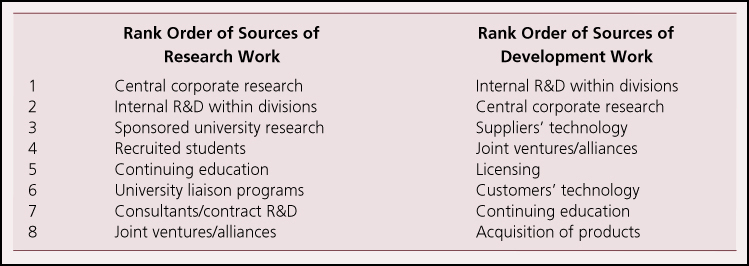 Transforming Creativity into Innovation
Research and Development by Firms
Science Push approaches suggest that innovation proceeds linearly:
Scientific discovery  invention  manufacturing  marketing
Demand Pull approaches argued that innovation originates with unmet customer need:
Customer suggestions  invention  manufacturing
Most current research argues that innovation is not so simple, and may originate from a variety of sources and follow a variety of paths.
Transforming Creativity into Innovation
Firm Linkages with Customers, Suppliers, Competitors, and Complementors
Most frequent collaborations are between firm and their customers, suppliers, and local universities.
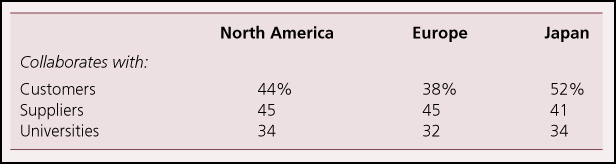 [Speaker Notes: Firm Linkages with Customers, Suppliers, Competitors and Complementors
 Collaboration can occur in alliances, research consortia, licensing arrangements, contract research and development, joint ventures, and other arrangements. 
 The most frequent collaborations are between firms and their customers, suppliers, and local universities. 
 Although the Japanese may be somewhat more likely to collaborate extensively with their customers the use of collaborations is fairly consistent across North America, Europe, and Japan.]
Transforming Creativity into Innovation
Firm Linkages with Customers, Suppliers, Competitors, and Complementors
External versus Internal Sourcing of Innovation
External and internal sources are complements
Firms with in-house R&D also heaviest users of external collaboration networks
In-house R&D may help firm build absorptive capacity that enables it to better use information obtained externally.
[Speaker Notes: Firms may also collaborate with competitors and complementors and the line between complementor and competitor can become blurred making the relationships between firms very complex and difficult to navigate. 
For example, Kodak competes with Fuji in both the camera and film markets, yet Fuji's film is also a complement for Kodak's cameras and vice versa. 
In some circumstances, bitter rivals in one product category will collaborate in that product category or in the development of complementary products.   
For example, when Palm Computer developed its Palm Pilot, the company licensed its Palm OS to various companies to support their objective of establishing the dominant design.  However, the products produced by these companies were also competitors for Palm's own hardware and applications products, putting the company in a tricky position. 
External and Internal Sources of Innovation are likely to be complements rather than substitutes. Research by the Federation of British Industries shows that firms conducting internal R&D were also the heaviest users of external collaboration networks. Presumably doing in-house research and development helps to build the firm's absorptive capacity (i.e. the firm’s ability to understand and make use of new information).]
Transforming Creativity into Innovation
Universities and Government-Funded Research
Universities
Many universities encourage research that leads to useful innovations
Bayh-Dole Act of 1980 allows universities to collect royalties on inventions funded with taxpayer dollars
Led to rapid increase in establishment of technology-transfer offices.
Revenues from university inventions are still very small, but universities also contribute to innovation through publication of research results.
[Speaker Notes: Public research institutions such as universities, government laboratories and incubators enable companies to develop innovations that they would not have otherwise developed.
Universities encourage their faculty to engage in research that may lead to useful innovations but maintain sole discretion over the rights to commercialize the innovation. A rapid growth in technology transfer offices occurred after congress passed the Bayh-Dole Act in 1980. 
Government Funded Research is actively supported in many countries but the ratio of R&D funding provided by industry and government varies significantly by country. Government research takes place in government laboratories and through the funding of science parks (fostering collaboration between national and local government institutions, universities, and private firms) and incubators (focusing on new business development) and grants for other public or private research entities.]
Transforming Creativity into Innovation
Universities and Government-Funded Research
Governments invest in research through:
Their own laboratories
Science parks and incubators
Grants for other public or private research organizations
Fig. 2.6: Percent of R&D Funds by Source and Country, Selected Years (2004-2006)
[Speaker Notes: See Figures 2.5 and 2.6
Private non-profit organizations including private research institutes, non-profit hospitals, private foundations, professional or technical societies, academic and industrial consortia, and trade associations, also conducte their own R&D activities.  U.S. nonprofit organizations spent $10.5 billion on R&D in 2006.]
Transforming Creativity into Innovation
Private Nonprofit Organizations
Many nonprofit organizations do in-house R&D, fund R&D by others, or both.
The top nonprofit organizations that conduct a significant amount of R&D include organizations such as the Howard Hughes Medical Institute, the Mayo Foundation, the Memorial Sloan Kettering Cancer Center, and SEMATECH.
Collectively, US nonprofit organizations spent $10.5 billion on R&D in 2006.
[Speaker Notes: Private non-profit organizations including private research institutes, non-profit hospitals, private foundations, professional or technical societies, academic and industrial consortia, and trade associations, also conducte their own R&D activities.  U.S. nonprofit organizations spent $10.5 billion on R&D in 2006.]
Innovation in Collaborative Networks
Collaborations include (but are not limited to):
Joint ventures
Licensing and second-sourcing agreements
Research associations
Government-sponsored joint research programs
Value-added networks for technical and scientific exchange
Informal networks
Collaborative research is especially important in high-technology sectors where individual firms rarely possess all necessary resources and capabilities
[Speaker Notes: There is a growing recognition of the importance of collaborative research and development networks for successful innovation including joint ventures, licensing and second-sourcing agreements, research associations, government -sponsored joint research programs, value-added networks for technical and scientific interchange, and informal networks.]
Innovation in Collaborative Networks
As firms forge collaborative relationships, they weave a larger network that influences the diffusion of information and other resources.
The size and structure of this network changes over time due to changes in alliance activity.
[Speaker Notes: The structure of such networks influences the flow of information and other resources through the network. The size and density of the network can thus influence the innovation of organizations that are embedded in the network (see Figure 8.X).
Firms in close geographic proximity are more likely to collaborate and exchange knowledge (e.g. Silicon Valley’s semiconductor firms, lower Manhattan's multimedia cluster, or Modena Italy's knitwear district).]
Innovation in Collaborative Networks
Technology Clusters are regional clusters of firms that have a connection to a common technology
May work with the same suppliers, customers, or complements.
Agglomeration Economies:
Proximity facilitates knowledge exchange.
Cluster of firms can attract other firms to area.
Supplier and distributor markets grow to service the cluster.
Cluster of firms may make local labor pool more valuable by giving them experience. 
Cluster can lead to infrastructure improvements (e.g., better roads, utilities, schools, etc.)
[Speaker Notes: Technology clusters often emerge because:  
There are often economies of having buyers, suppliers, and complementors located in close proximity. 
Proximity facilitates knowledge transfer. The exchange of complex or tacit knowledge typically requires frequent and close interaction. Proximity influences a firms’ willingness to exchange knowledge and firms’ ability to develop common ways of understanding and articulating knowledge.
People (to a large extent) hold knowledge and people tend to be reluctantly mobile. As a result knowledge tends to be regionally localized. For example, Annalee Saxenian found that engineers in Silicon Valley were 
more loyal to their craft than to any particular company, but they were also very likely to stay in the region even if they changed jobs.
Successful firms create a valuable labor pool that is attractive to new firms that desire similar labor skills. 
 The increase in employment and tax revenues in the region can lead to improvements in infrastructure (such as roads and utilities) schools, and other markets that service the population.
The benefits firms reap by clustering together in close proximity are known as “agglomeration economies.”
The downsides to geographical clustering are that competition between the firms may reduce their pricing power, increase the possibility of competitors gaining access to each others’ proprietary knowledge. Clustering can also lead to traffic congestion, high housing costs, and higher concentrations of pollution.]
Innovation in Collaborative Networks
Likelihood of innovation activities being geographically clustered depends on:
The nature of the technology
e.g., its underlying knowledge base or the degree to which it can be protected by patents or copyright, the degree to which its communication requires close and frequent interaction;
Industry characteristics
e.g., degree of market concentration or stage of the industry lifecycle, transportation costs, availability of supplier and distributor markets; and, 
The cultural context of the technology 
e.g., population density of labor or customers, infrastructure development, national differences in how technology development is funded or protected.
[Speaker Notes: Studies have shown that the degree to which innovative activities are geographically clustered depends on things such as: the nature of the technology, industry characteristics, and the cultural context of the technology (e.g. population density of labor or customers), infrastructure development, or national differences in the way technology development is funded or protected.]
Innovation in Collaborative Networks
Technological spillovers occur when the benefits from the research activities of one entity spill over to other entities. 
Likelihood of spillovers is a function of:
Strength of protection mechanisms (e.g., patents, copyright, trade secrets)
Nature of underlying knowledge base (e.g., tacit, complex)
Mobility of the labor pool
[Speaker Notes: Technological spillovers occur when the benefits from the research activities of one firm (or nation, or other entity) spill over to other firms (or nations, or other entities). The rate at which technology spillovers will occur is a function of the strength of protection mechanism and the nature of the underlying knowledge. 
Adam Jaffe and his coauthors found that the R&D spending of other firms and universities in its geographical region influenced a firm’s patenting activities and p profit’s.

Knowledge Brokers are firms or individuals that play a particularly important role in an innovation network because they transfer information between different domains and exploit synergies created by combining existing technologies. Hargadon and Sutton identify Robert Fulton and Thomas Edison as knowledge brokers
   Fulton recognized that steam engines could be used to propel steamboats.
Edison was known for borrowing from different industries to create products such as the telegraph, telephones, generators and vacuum pumps.]
Research Brief
Knowledge Brokers
Hargadon and Sutton point out that some firms (or individuals) play a pivotal role in the innovation network – that of knowledge brokers. 
Knowledge brokers are individuals or firms that transfer information from one domain to another in which it can be usefully applied. Thomas Edison is a good example. 
By serving as a bridge between two separate groups of firms, brokers can find unique combinations of knowledge possessed by the two groups.
Getting an Inside Look: Given Imaging’s Camera Pill
The Camera Pill: A capsule that is swallowed by patient that broadcasts images of the small intestine 
Invented by Gavriel Iddan & team of scientists
Iddan was a missile engineer – no medical background
Project initiated by Dr. Scapa, a gastroenterologist
Iddan applied guided missile concept to problem of viewing the small intestine
Developing the Camera Pill
Many hurdles to overcome: size, image quality, battery life
Formed partnership with Gavriel Meron (CEO of Applitec) for capital to commercialize
Formed partnership with team of scientists lead by Dr. C. Paul Swain to combine complementary knowledge
Resulted in highly successful, revolutionary product.
Getting an Inside Look: Given Imaging’s Camera Pill
Discussion Questions:
 1.	What factors do you think enabled Iddan, an engineer with no medical background, to pioneer the development of wireless endoscopy?
 2.	To what degree would you characterize Given’s development of the camera pill as “science-push” versus “demand-pull”?
 3.	What were the advantages and disadvantages of Iddan and Meron collaborating with Dr. Swain’s team?
[Speaker Notes: What factors do you think enabled Iddan, an engineer with no medical background, to pioneer the development of wireless endoscopy?
 
Counterintuitive though it may seem, sometimes NOT being an expert in a particular field is conducive to creating breakthrough innovation in that field. Because Iddan was not a gastroenterologist, he was not “trapped” in the paradigm that the bowel must be scoped using a camera attached to a flexible rod (an endoscope). Instead, he applied concepts from his own background in guided missile technology to the problem and developed a device that was more like a tiny guided missile to traverse the bowel without 
being attached to anything. Iddan’s expertise in optics was definitely useful for this development, as was his familiarity with charge coupled devices and CMOS technology. 
 
 2.	To what degree would you characterize Given’s development of the camera pill as “science-push” versus “demand-pull”?
 
The camera pill illustrates the fact that many innovations are not strictly science-push or demand-pull, but rather are a more iterative combination of the two. When Scapa approached Iddan about the problem of viewing the small bowel, that represented demand pull. However, at that time science had not really yielded a solution that was apparent to Iddan. Later, however, developments in optics technology and charge-coupled devices suggested a possible solution to Iddan (just as the availability of miniature spy cameras did for Swain’s team); thus science revealed a new potential response to an existing problem. 
 
 3.	What were the advantages and disadvantages of Iddan and Meron collaborating with Dr. Swain’s team?
 
Iddan was likely more familiar with the mechanical engineering aspects of the camera pill, but Swain’s team was probably much more familiar with the anatomical demands that would be placed upon the device, and the diagnostic objectives. The two teams thus had complementary skills. Furthermore, by collaborating, they avoided competing to be first to patent and introduce the device and thus avoided needless costs and price competition.]
Discussion Questions
What traits appear to make individuals most creative? Are these the same traits that lead to successful inventions? 
To what degree do you think the creativity of the firm is a function of the creativity of individuals, versus the structure, routines, incentives, and culture of the firm? Can you give an example of a firm that does a particularly good job at nurturing and leveraging the creativity of its individuals? 
Several studies indicate that the use of collaborative research agreements is increasing around the world. What might be some of the reasons that collaborative research is becoming more prevalent?
[Speaker Notes: What traits appear to make individuals most creative? Are these the same traits that lead to successful inventions? 
An individual's creative ability is a function of their intellectual abilities, knowledge, style of thinking, personality, motivation, and environment. In addition, an individual with only a moderate degree of knowledge of a field might be able to produce more creative solutions than an individual with extensive knowledge of field. The most creative individuals prefer to think in novel ways of their own choosing, and can discriminate between important problem and unimportant ones.  The personality traits deemed most important for creativity include self-efficacy, tolerance for ambiguity, and a willingness to overcome obstacles and take reasonable risks. Intrinsic motivation has also been shown to be very important for creativity. 

Innovation is, however, more than the generation of ideas. It is the implementation of those ideas into some new device or process. Evidence suggests that not all inventors are innovators. In fact many ideas have been left on the drawing board, so to speak, or in the inventors garage. The entrepreneurial skills necessary to convert an idea into a new product or process are very different from the skills and thinking orientation that generated the original idea. An inventor usually will have a tendency toward introversion that may make it difficult for them to convey their ideas to others. As we saw in the Segway case the company addresses the need to incorporate both sets of skills to achieve innovation by forming teams with a mix of  “ideation” and “execution” people in acknowledgement of finding all these skills in one individual.

To what degree do you think the creativity of the firm is a function of the creativity of individuals, versus the structure, routines, incentives, and culture of the firm? Can you give an example of a firm that does a particularly good job at nurturing and leveraging the creativity of its individuals?
 Students should be encouraged to debate the role of innate individual creativity versus the firm structure, routines, incentives and culture that can nurture or thwart such creativity. Many students will volunteer companies such as 3M (reknown for its practice of permitting “bootlegging”), Apple (which encouraged a rebellious and free-thinking culture) or companies from their own experience as examples of companies that do a good job of nurturing and leveraging creativity.

Several studies indicate that the use of collaborative research agreements is increasing around the world. What might be some of the reasons that collaborative research is becoming more prevalent?
The increasing prevalence of collaborative research agreements can be attributed to several factors. First, there is an increased awareness of the benefits of knowledge sharing. When individuals or firms participate in innovation networks, formal or informal, they are exposed to new information and ideas.  Greater knowledge leads to the identification of more recombination opportunities. The network can also bring to bear knowledge regarding which of these recombinations is most likely to become a new product or process. Second, rapid advances in information technology have greatly facilitated collaboration by reducing the cost (and increasing the pace) that information can be transmitted. Email, videoconferencing, groupware programs, etc. all enable organizations to collaborate much more effectively and efficiently than in the past. Information technology has also reduced the search costs of locating a suitable collaboration partner, as well as the monitoring costs of ensuring that partner behaves as agreed. Third, as the pace of innovation has quickened (as discussed in chapter 1), firms have needed to obtain capabilities and resources for innovation more quickly than before; collaboration provides a way to rapidly gain access to other organizations knowledge and resources, enabling the organizations to collectively bring innovations to market faster than any individual organization could alone.]